Klinická smrt
Vendula kostřicová
Co je vlastně klinická smrt?
zástava dechu a srdeční činnosti
stav vědomí, který je blízký smrti (NDE)
Pozitivní i negativní prožitky
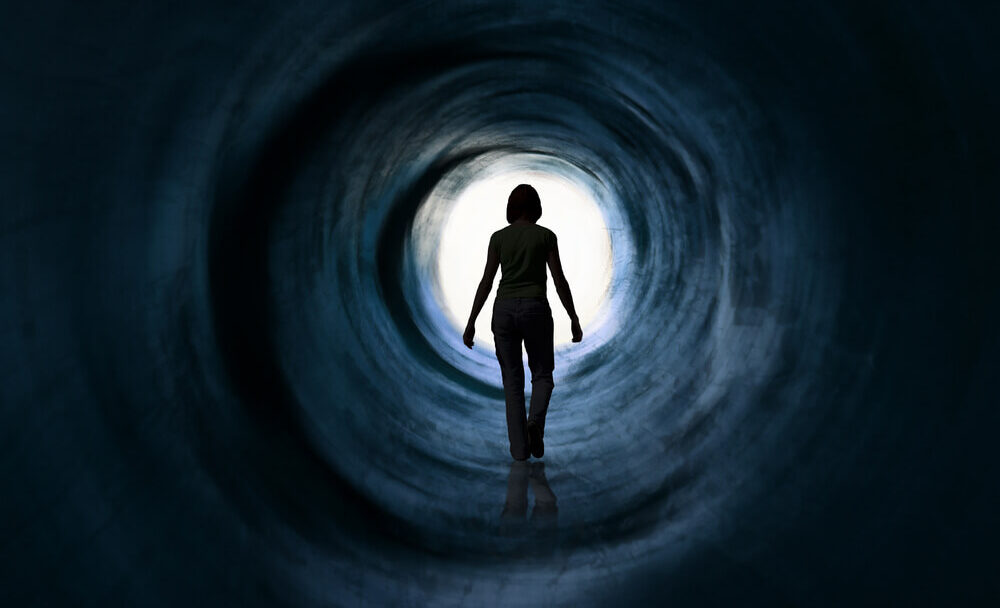 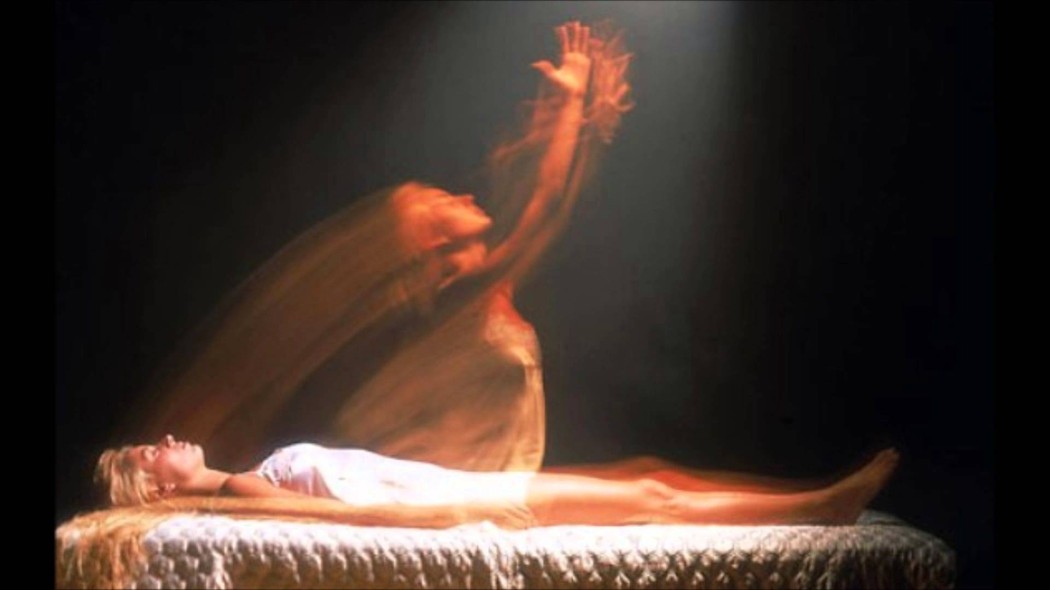 Psychická stránka
Přibližně každý pátý se vrací se zážitkem a poté mění svůj styl života
Jevy si jsou podobné, ale nikdy úplně stejné
Někteří se probudí bez jakýchkoliv pocitů či zážitků
Lehkost bez vlastního těla
Prožitky se dělí do 14 kategorií
Opuštění vlastního těla = jev, kdy člověk opouštěl vlastní tělo a pozoroval ho jako divák (viz. obrázky)
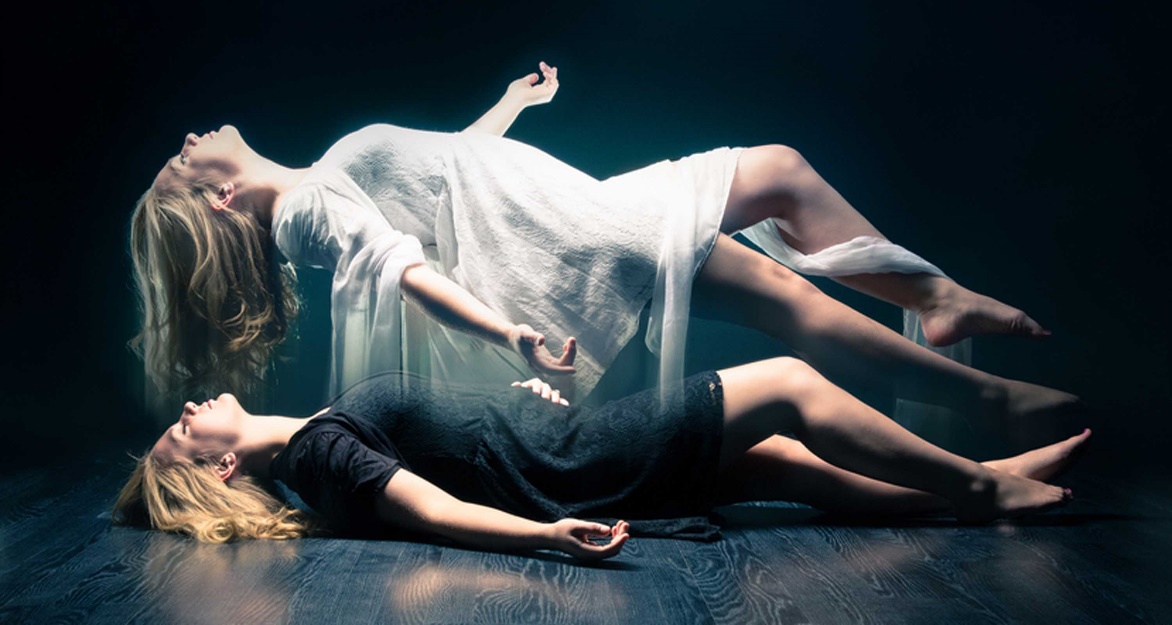 Setkání se světlem
Nejsilnější společný znak je setkání se silným světlem
Světlo značí bytost obdařenou inteligencí a vědomím 
Otázky
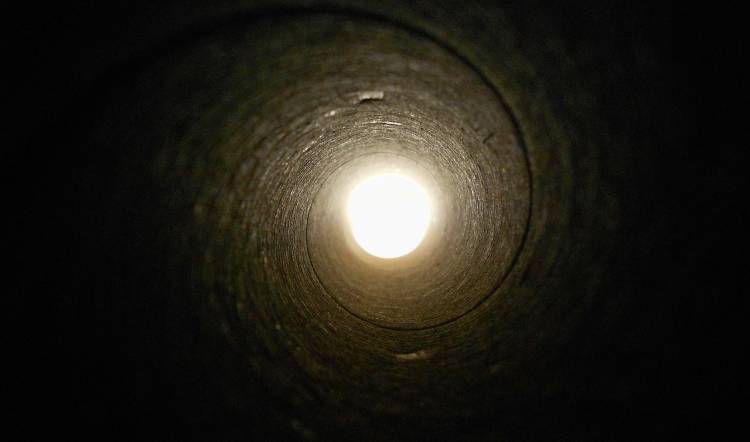 Panoramatický přehled dosavadního života
Osobě je promítnut panoramatický přehled dosavadního života
Velice rychlé a v chronologickém sledu (tzn. postupně)
Zdůrazněno, aby se člověk naučil milovat a nabývat poznání
Nenastává jen v klinické smrti, ale například i ve velkém nebezpečí nebo při poranění
Děti nemají špatné prožitky
7% lidí má děsivé a nepříjemné prožitky – dosud ale nikdy u dítěte
Děti (i velmi malé) popisují pocity podobně jako dospělí
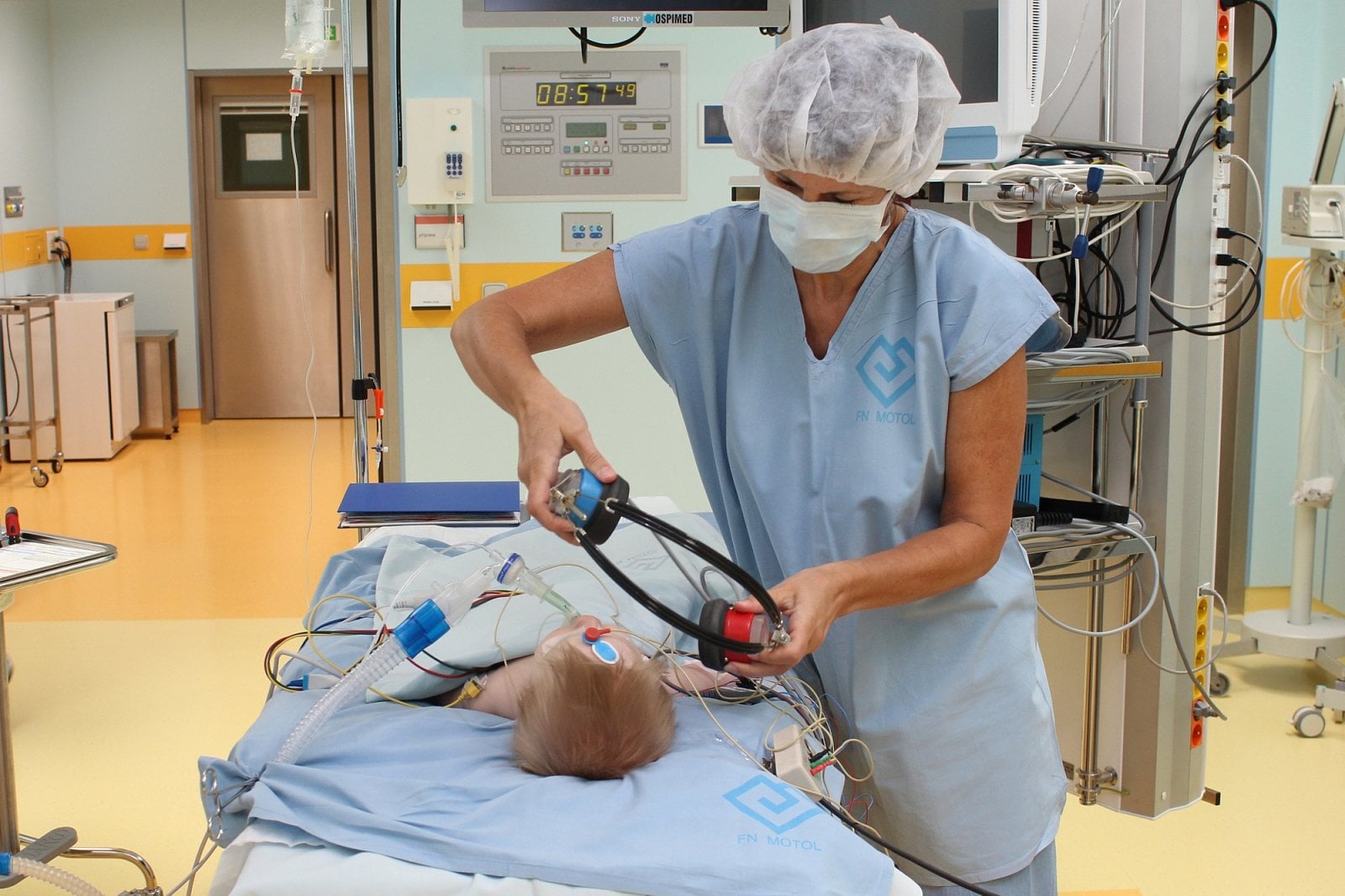 Průběh NDE
Dotyčný bývá minutu mimo (neví o sobě)
Nastává bzučivý nebo podobný zvuk
Oddělení od těla (fyzická schránka) do stavu duchovního bytí
Pocity míru, blaha a spokojenosti
Vznášení se nad vlastním tělem, pocit obrovské volnosti
Všechny smysly jsou bystřejší než kdy dřív
Po chvíli přechodný vstup do jiného světa přes ‘‘tmavě-modrý tunel smrti‘‘
Dotyčný slyší dunivé a vibrující zvuky, když prolétá tunelem a následně slyší hlasy
Průběh NDE
9) Poté se dotyčnému promítne ‘‘film‘‘ jeho/jejího života
10) Setkání se světlem, které pak jedince obklopí a šíří pocit klidu a blaha
11) Někteří mají šanci komunikovat duševně se světlem
12) Pokud se dotyčný dostal až na vrchol světla, může vidět na druhou stranu
13) Pokud je jedinec oživen/zachráněn, je automaticky vrácen do  svého těla
14) Dotyčný se již nebojí smrti
15) Zjištění, že nejdůležitější na světě je láska k druhým
Muž zažil klinickou smrt a po 20 minutách se vrátil mezi živé a svěřil se s tím, co zažil
Muži bylo pouhých 28 let a říká, že za dlouhých 20 minut viděl věci, které vidí jen málo lidí
Přidává se tak k lidem, kteří říkají, že se člověk smrti bát nemusí
Po probuzení zjistil, jaké jsou jeho hodnoty, co vše ve své rodině má a také to, čeho si má v životě opravdu vážit a co je důležité
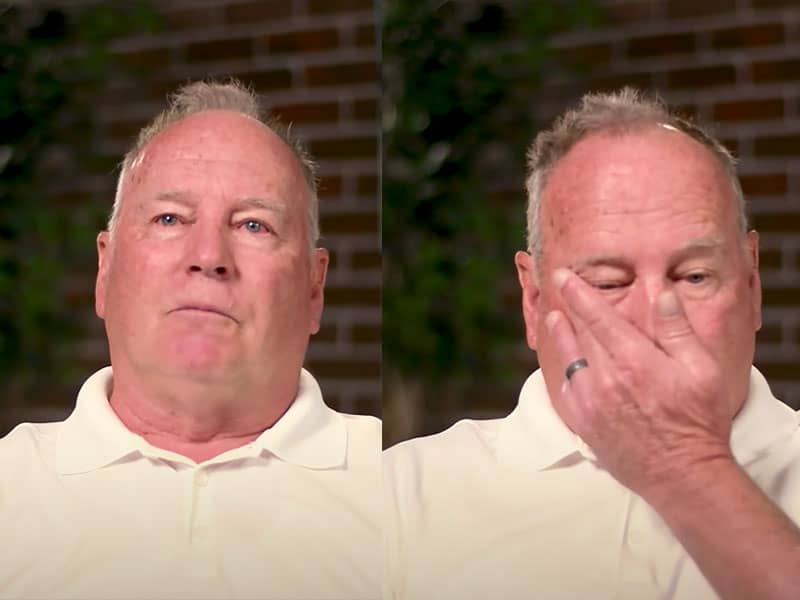 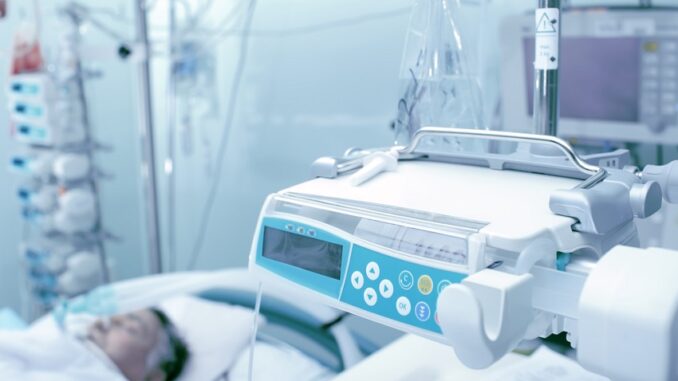 Děkujeme za pozornost
ZDROJE
Obrázky: https://www.womanonly.cz/wp-content/uploads/fly-images/53830/klinicka-smrt-1036x608-c.jpghttps://19d4c0ec95.clvawcdnwnd.com/b23b5672f78a3e30560d9f69a5f810fb/200000944ea538eb504/klinik.jpg?ph=19d4c0ec95https://cdn.xsd.cz/resize/ef378da5be253d7686f61912cf7af396_resize=680,383_.jpg?hash=b1b48e3235674beb05424d4a5dff9219https://www.zdrave.cz/media/cache/article_detail/files/img/article/1790/tunnel-20180_1280.jpghttps://1gr.cz/fotky/bulvar/16/021/s480/PAL612ee9_smr.jpghttps://i.iinfo.cz/images/536/operacni-sal-detskeho-orl-ve-fn-motol-2.jpgStránky: www.umiram.czhttp://www.nde.okamzite.eu/www.klinickasmrt.czwww.nde.czwww.znamenicasu.czhttps://svetkreativity.cz/operace-muz-smrt-strach-zivot/?utm_source=www.seznam.cz&utm_medium=sekce-z-internetu